KYTC DISTRICT 8Project Update
ADAIR – CASEY- CLINTON – CUMBERLAND – LINCOLN- 
MCCREARY – PULASKI –ROCKCASTLE – RUSSELL- WAYNE
​THE KYTC MISSION
To provide a safe, efficient, environmentally sound and fiscally responsible transportation system that delivers economic opportunity and enhances the quality of life in Kentucky
DISTRICT 8 - LOOKING AHEAD
6 YR PLAN PROJECTS
  
    Active Construction 
    Enacted 6 Year Plan Projects 
    Bridging Kentucky
    Pavement Asset Management 
    KYTC SHIFT Unfunded Priority Needs

HIGHWAY SAFETY IMPROVEMENT PROJECTS (HSIP)

MAINTENANCE
Active Construction
I-75   Rockcastle County  - ATS Construction –  6 Lane Major Widening
                   MP 65 -  69    $33M    January 2017 – August 2018 
                   MP 65  - 55    $81M    January 2018 – October 2020  
		                    Bonus –Base w/all lanes open 60-65 MM
 				       October 2019 

US 127   Russell County  Hi-View Construction – New Alignment	            	
                   Jamestown Bypass – North Bank Cumberland River - $24.3 M
	      December 2016 – 370 Working Days – Spring 2020

LN9008/KY 910 Interchange  Russell County - Hinkle Construction Services
                   May 2018  - 150 Working Days – Summer 2019 - $6.4M
Active Construction
KY 61 and KY 90 Bridge Rehab Project – Cumberland County -$10M
 	      Hall Contracting  - January 2019 -November 2019
                         1st Bridge – February 2019 – August 2019
                         2nd Bridge – June 2019 – November 2019

KY 92 – McCreary/Whitley Counties – Hinkle Const Services - $39.2       	
                   East of McCreary/Whitley County Line – West of KY 592	     
                   Let August 2018 – Spring 2020
District 8’s Future – Enacted 6 Year Plan 					    Projects
Clinton     US 127 – US 127@KY 3063 to US 127@ Aaron Ridge    D-2024
Clinton/   US 127 – Cumberland River to US 127@KY3063            C- 2019
Russell

Lincoln     US 27  - KY 1247 to Education Way                R & U - 2022
	      US 27 – KY 590-Bell Street w/Goshen Rd     R & U - 2019 C - 2020

Pulaski     KY 461 -  Buck Cr-KY80 w Interchange            R-2019 U-2020 C-2021 
                  KY 635 – Eliminate at Grade RR Crossing       R&U -2020 C- 2022

Rockcastle    KY 461 – 4 Lane US 150 to US 25               D -2019 R-2020 U-2021
Bridging Kentucky
Rehabilitate, repair, or replace more than 1,000 critical structures  
Estimated $700 million over six years
Deliver all bridges for construction by 2024
Improve safety and soundness of Kentucky bridges
Focus on protecting current structures
State, county and municipal bridges
Bridging Kentucky
340 million budgeted in 2019-2020 biennium
350 bridges funded in the biennium 
17 District 8 bridges funded in biennium
	- First bridge will be let in October 2018
	- 5 county owned bridges
Pavement Asset Management
Adair             LN9008     43 - 58  MM      D&C  2023       $4.4M
Casey            KY 70            0 - 4   MM	 D&C  2019       $4.1M
Pulaski          US 27           0 -  7   MM      C 2022              $2.7M
Rockcastle    I 75            52 - 55  MM 	 D&C  2019       $4.3M
	           I 75            72 - 73  MM      D&C  2020       $2.3M
                      US 25         20 - 27  MM      D&C  2020       $1.9M
Russell          LN9008     62 – 72  MM      D&C 2023        $8.5M
                      US 127      19  - 27  MM      C 2022              $1.5M
Wayne          KY 90X          0 - 4   MM       C 2024              $1.6M
KYTC SHIFT Unfunded Priority Needs
Adair -      KY55 Turn Lane at Betty’s Country Cooking        
Casey –    KY70 Reconstruct Bell Hill                            
                  KY 49 Reconstruct Brush Creek Hill           
Cumberland – KY 90 Marrowbone to Leslie Curve (Norris Branch to PA Duerson Rd)        
Lincoln -   US 127 Turn Lane Arcadia View Dr      
	   US 127 Turn Lane Hubble Rd                    
	   US 127 Turn Lane KY 1194  
	   US 150 Turn Lane Wilderness Trail Rd
                   US 27  4 Lane Walmart to Dix River  
Russell -    US 127 Right Turn Lane SB beginning at EB Exit LN9008          
Wayne –   KY 90 –  Improve from Old Mill Springs to Bridge at 19.5 (Touristville)  
                                 Pause 50 Project  - R&U Authorized  C  2020
                   KY 92 – Engineering and Environmental Study Monticello to Stearns
                   KY 1275- Improve Curve – Bell Lane to KY 833 (Rogers Grove Rd)
                   KY 1275 – 4 Lane KY 90 to Bell Lane
HSIP – Highway Safety Improvement Project
Roadway Departure Corridor
   KY 192    Pulaski County        1 – 7 MM         $1.9M	     2018
   KY 39      Pulaski County      3 – 13 MM         $1.4 M	     2018

 Shoulder Initiative
   KY 379  Russell County        11- 20 MM         $586K        2017
   KY 70     Casey County         18- 21 MM         $686K        2017
 
LRMP (Local Risk Mitigation Project)
   KY 76                   New Alignment Font Hill w/ KY 80      $600K          April 2018 – July 2018
   KY 80/KY 379 Intersection                                                 $375K           Design 2018
   US 127/KY 90 Intersection  Sign/Marking/Traffic Calming   $315K           Complete 2017
Maintenance
Major Maintenance Budget Categories
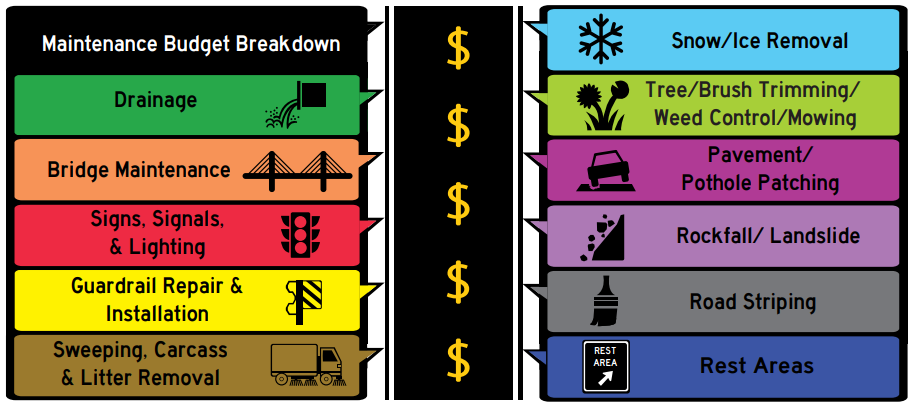 Maintenance
Snow and Ice Expenditures Mirror Winter Severity
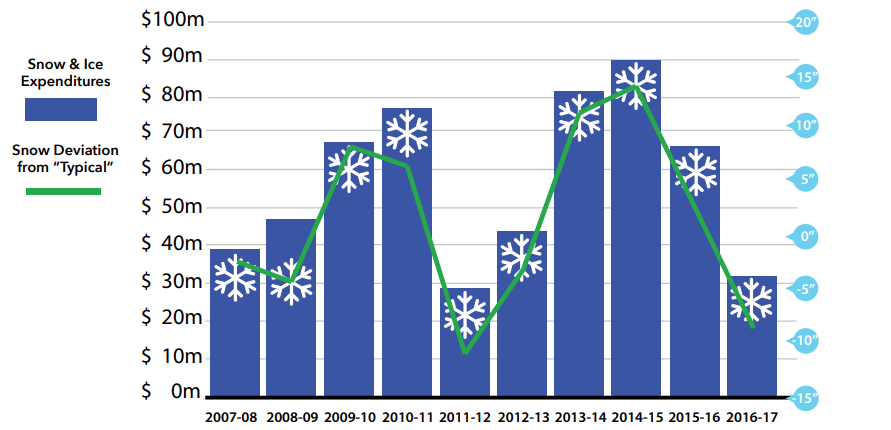 Maintenance
Impact of Inflation on Maintenance Budget
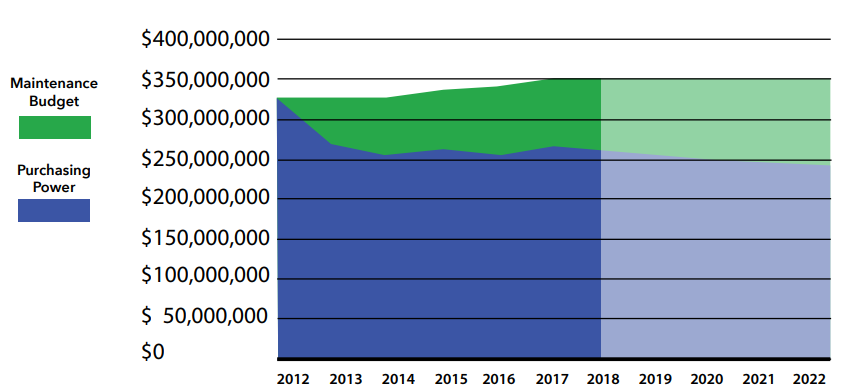 $63 MILLION
IN LOST ANNUAL PURCHASING POWER
CONTACT INFORMATION
Tamra Wilson, Chief District Engineer
606-677-4017